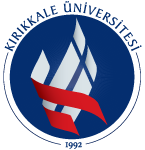 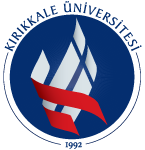 BİTİRME PROJESİ BAŞIĞI
Ad SOYAD
Danışman: Unvan Ad SOYAD
SONUÇLAR
GİRİŞ
Burada bitirme ödevi konusuna kısa bir giriş yapılmalıdır.
Edilgen cümleler kullanılmalıdır.
Bu kısma resim koymayınız.
Madde imleri kullanmayınız.
Bitirme ödevinizde elde ettiğiniz sonuçlar bu kısımda yer alacaktır.
Görsellik çok önemlidir. Mümkün olan en az cümle ve en çok resim, grafik ve tablo ile sonuçlar ifade edilmelidir. Gerekli cümleleri sunum yaparken kullanmayı tercih ediniz.



ÖNEMLİ UYARILAR

BU POSTER BİR ÖRNEKTİR. ANA HATLAR SABİT KALMAK KOŞULU İLE KAĞIT BOYUTUNU DEĞİŞTİRMEDEN (70 cm x 100 cm)KENDİ POSTERİNİZİ DİLEDİĞİNİZ RENK, YAZI TİPİ VE DÜZENDE OLUŞTURABİLİRSİNİZ. 
POSTERİNİZİ RENKLİ BASTIRINIZ.
YAZILAR EN AZ 1 METRE UZAKLIKTAN OKUNUYOR OLMALIDIR. 
POSTERİNİZ 70 CM  X 100 CM (EN X BOY) OLMALIDIR.
ORİJİNAL POSTERİNİZİ BASTIRMADAN ÖNCE A4 BOYUTUNDA ÖLÇEKLENDİRİLMİŞ ÇIKTISINI ALIP KONTROL ETMENİZ ÖNERİLİR.
RESİMLER VE FOTOĞRAFLAR VARSA NET OLMALIDIR.
MOTİVASYON
ya da
AMAÇ
Bu projeyi ilginç kılan hususlar, projenin kullanım alanları, projenin çıktılarının faydaları bu kısımda vurgulanmalıdır.
Görsellik çok önemlidir.
Madde imleri kullanabilirsiniz.
Resim/fotoğraf kullanabilirsiniz.
Blok şema kullanabilirsiniz.
Formül kullanabilirsiniz.
Birden çok paragraf kullanabilirsiniz.
TARTIŞMA
MATERYAL & METOT
ya da
TASARIM
Projenizde hedeflerinize ne ölçüde ulaştınız?
Projenin tamamlanamayan kısımları nelerdir?
Projenin zorlukları nelerdi?
Projenizde beklediğinizin dışında bir sonuca ulaştıysanız nedenleri neler olabilir?
Bu projenin devamı olarak ileriki aşamalarda daha ne gibi çalışmalar yürütülebilir?
v.b.
Bitirme projenizi yaparken kullandığınız yöntem, cihazlar, yazılımlar ve metotlar bu kısımda açıkça belirtilmelidir.
Görsellik çok önemlidir.
Madde imleri kullanabilirsiniz.
Resim/fotoğraf kullanabilirsiniz. (şiddetle tavsiye edilir)
Blok şema kullanabilirsiniz. (şiddetle tavsiye edilir)
Birden çok paragraf kullanabilirsiniz.
REFERANSLAR
Çalışmada kullandığınız kaynaklar, numaralı bir şekilde sıra ile verilmelidir.
TEŞEKKÜRLER
Projenizde size destek veren kurum, kuruluş ve kişilere teşekkür etmelisiniz.
KIRIKKALE ÜNİVERSİTESİ – BİLGİSAYAR MÜHENDİSLİĞİ BÖLÜMÜ 2023-2024 EĞİTİM ÖĞRETİM YILI BİTİRME PROJELERİ SERGİSİ